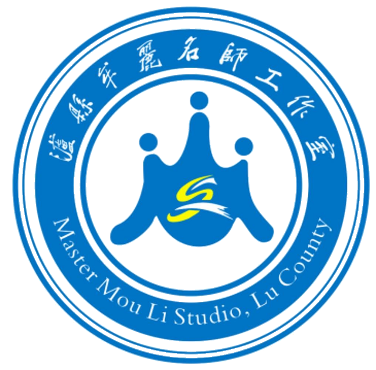 聚集智慧     汇美同行
以 赛 提 速
——探讨低段学生口算能力的提升
泸县实验学校   詹菊梅
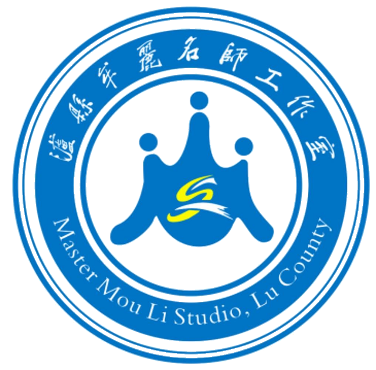 聚集智慧  汇美同行
计算教学是低段学生学习的主要内容
10以内的加减法
20以内的加减法
10 : 23 : 50
massage
100以内的加减法
communication
表内乘法
time
internet
表内除法
wifi
Powerpoint is a complete presentation graphic package.
Design inspiration for presentation
Powerpoint is a complete presentation graphic package.
mobile
computer
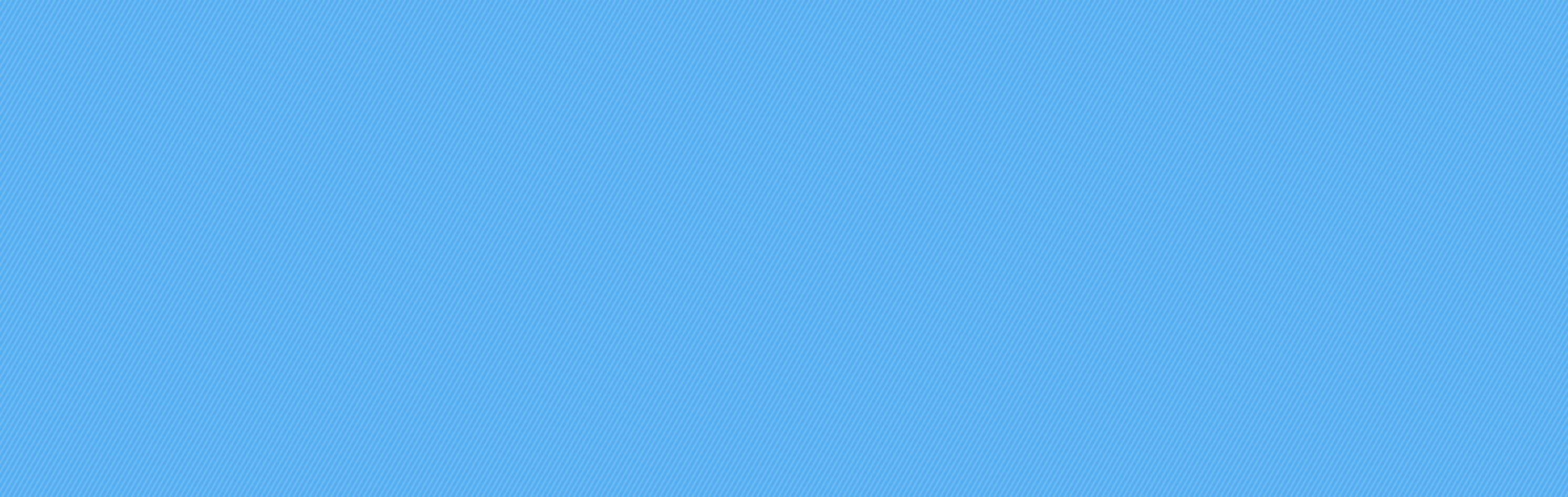 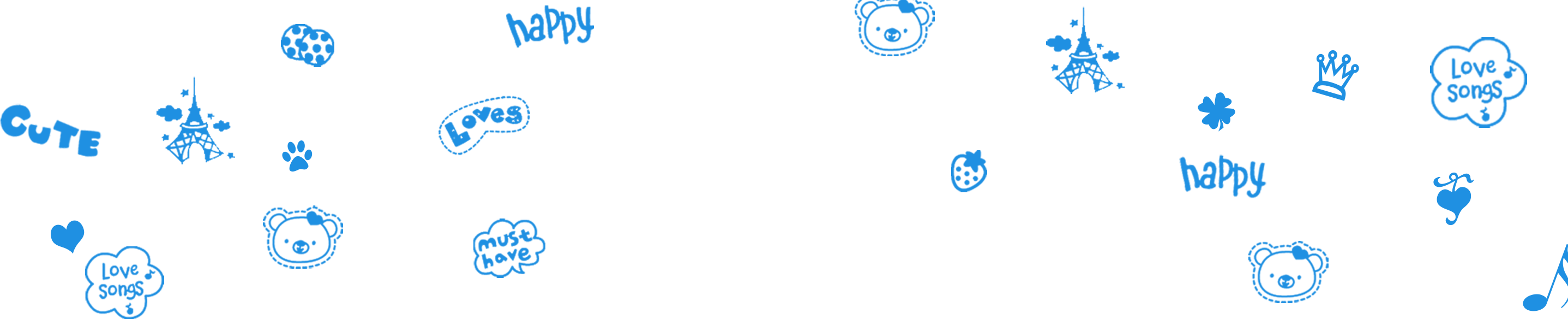 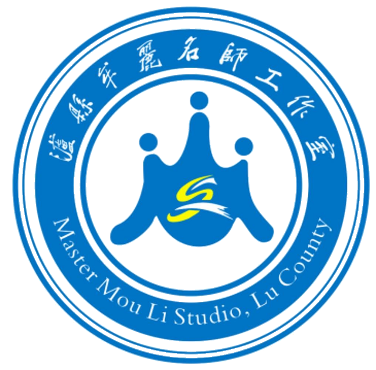 聚集智慧     汇美同行
触发点
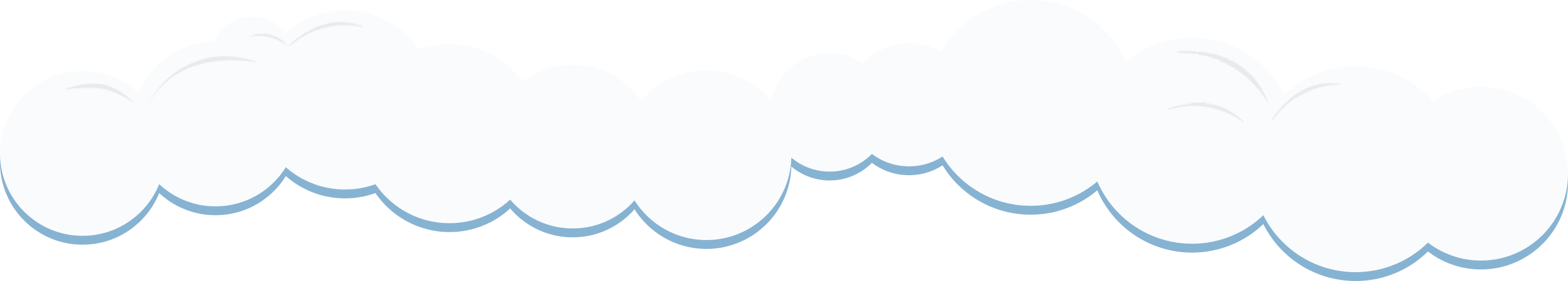 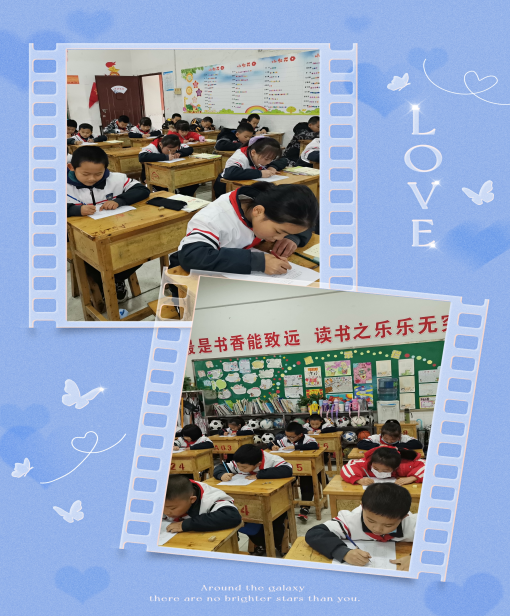 01
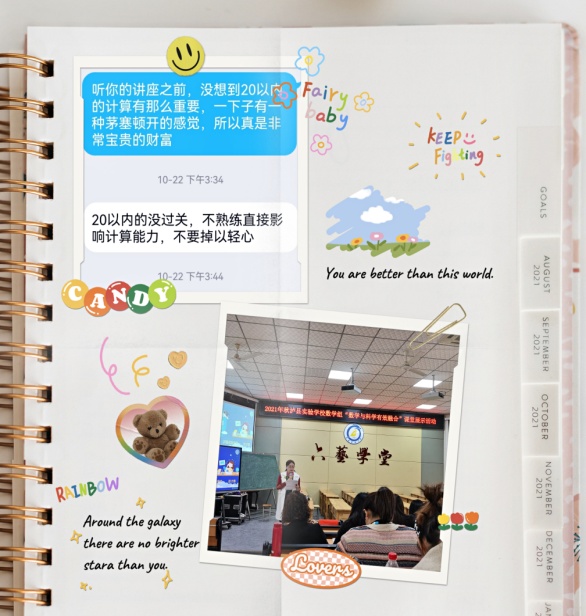 02
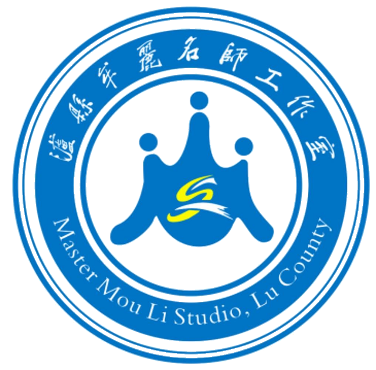 聚集智慧  汇美同行
我的反思
在试卷上老是犯一些计算方面的低级错误，得到试卷后又几下子能改对。
一部分同学到了中年级的三位数除以两位数，试商半天都试不成功。
01
02
04
03
总之，口算既是笔算、估算和简算的基础，又是计算能力的重要组成部分。口算能力不强会影响后续学习。
多位数相乘正确率很低。
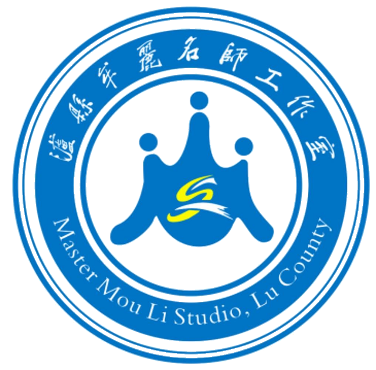 聚集智慧  汇美同行
培养口算能力的重要性
提高学生思维的灵活性
培养学生的类推能力
低段口算能力
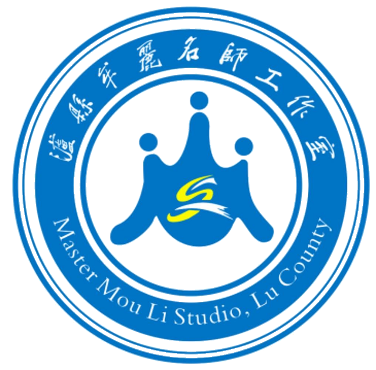 聚集智慧  汇美同行
培养口算能力的重要性
学生熟练掌握数与数之间关系的催化剂
有助于培养学生的综合思维能力
到了小学的中年级阶段，学生便逐步学习四则运算及简单的应用题了。四则运算不光要求学生对加、减、乘、除这四种运算要有较为熟练的掌握，而且还要求学生正确地掌握有关运算顺序。因此，四则运算对小学生来说是一个难度较大的课题，学生在运算时往往会顾此失彼，即在运算时考虑了加、减、乘、除的运算，往往忽略运算顺序，或者考虑了运算顺序，又经常出现加、减、乘、除四种运算的错误。为此，教师在教学时也必须有针对性地进行相应的口算训练，只有通过这种平时的训练，才能使学生对四则运算有一个熟知的掌握，在学习文字题及简单的应用题时，才能水到渠成。
学生的思维，是由一般到抽象，又由抽象到一般的复杂过程。先是对具体实物的感知形成数的认识，也就是形成实物的直观表象，然后通过对实物的感知，在头脑中逐步建立起数量关系，即使不出现实物，头脑中也能形成数的表象特征，正是培养学生综合思维的关键。有时看似简单的逻辑思维过程，人与人之间的差异就很大，口算的对与否、快与慢，其关键正是反映在对两个数的判断速度与准确性上。口算能力的训练，有助于培养学生的快速反应能力。培养学生的迅速反应能力，只有通过学生亲自去实践、去尝试，逐步形成对数字的快速认识反应。个体对某事物、某事件做出的反应速度是很重要的。
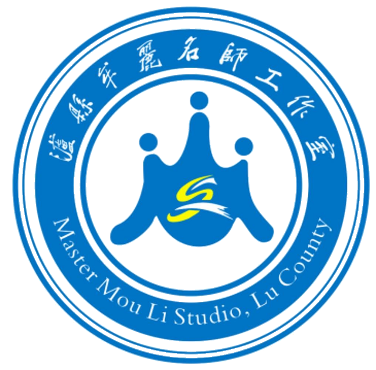 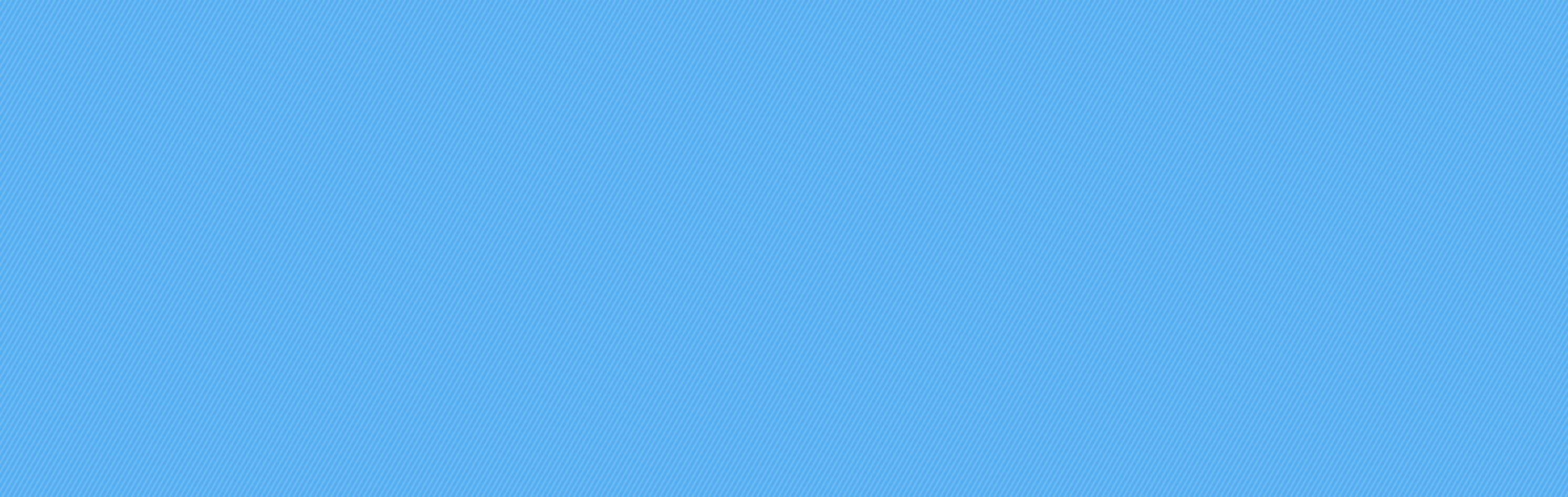 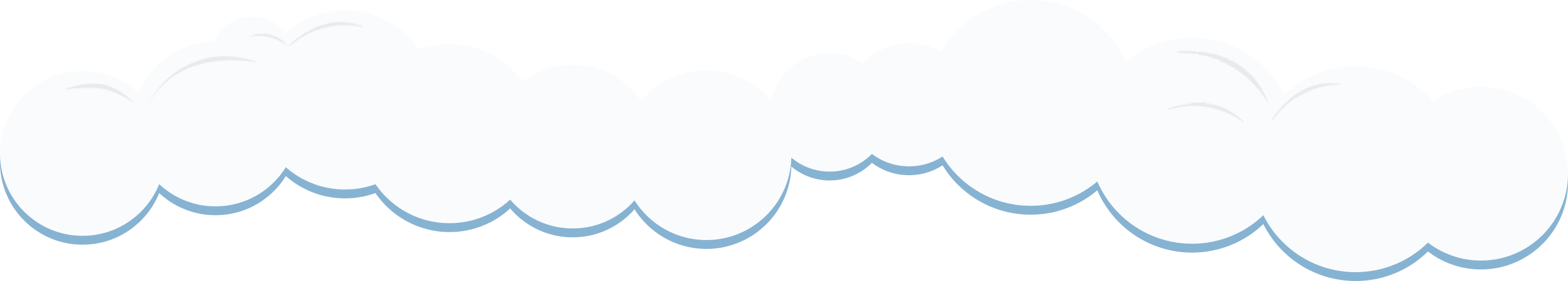 聚集智慧  汇美同行
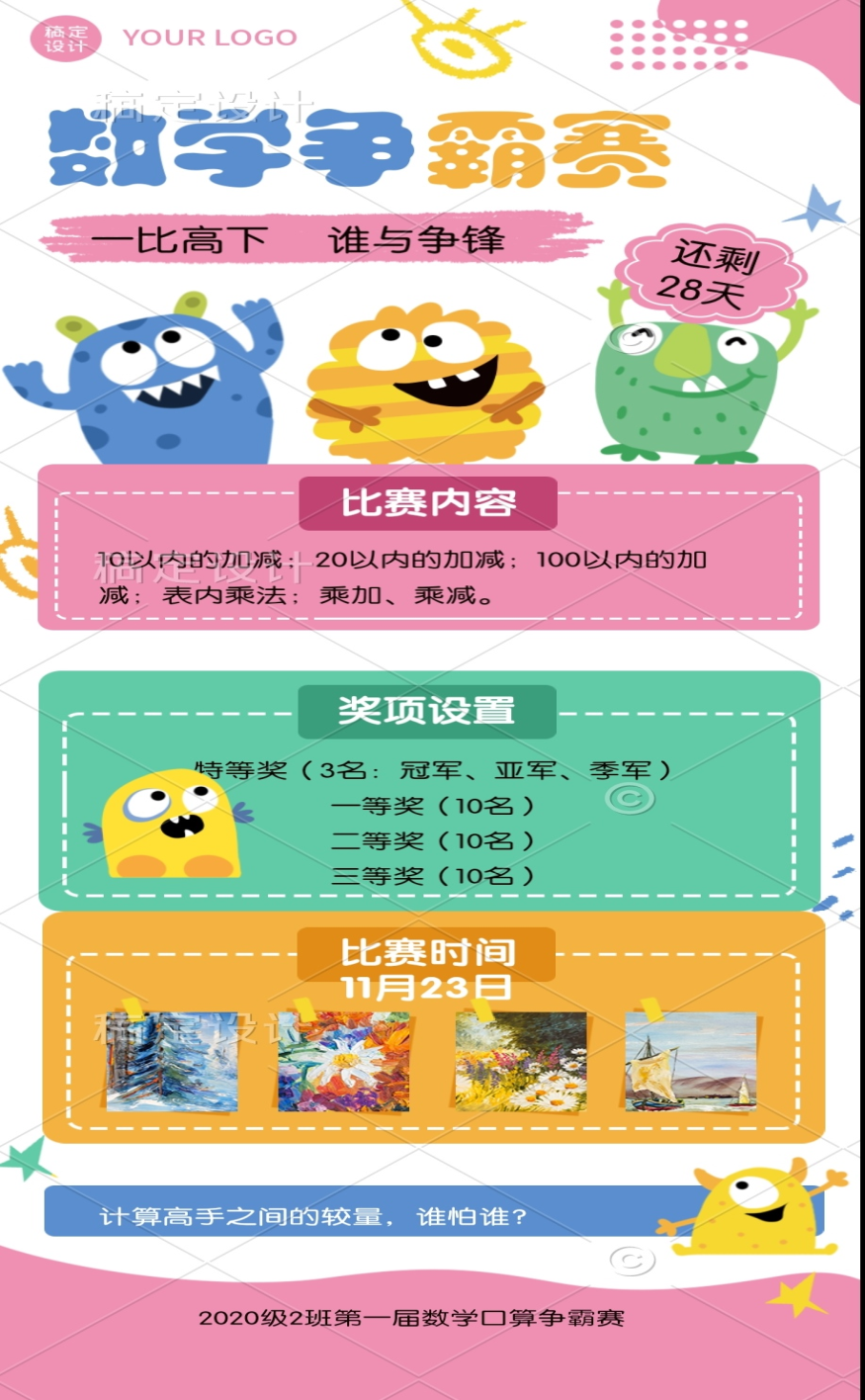 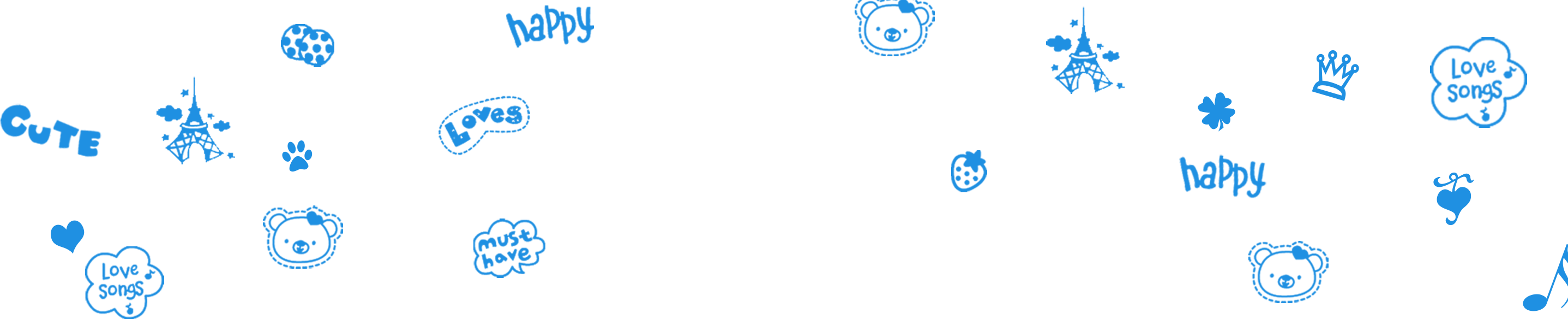 借鉴数学文化周，营造班级比赛氛围。
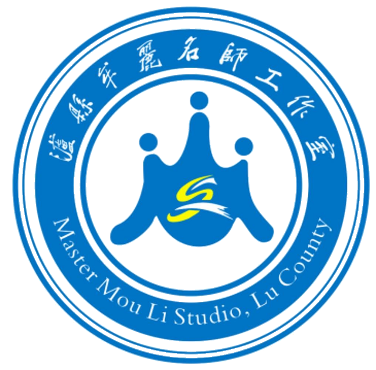 聚集智慧  汇美同行
第一步：量身定制海报宣传
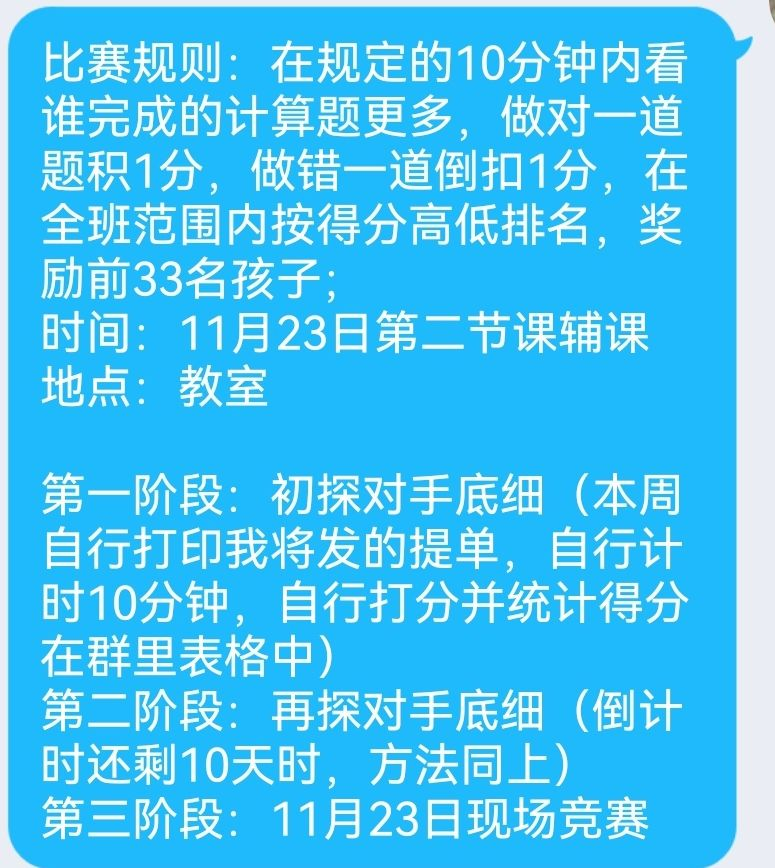 既跟学生又跟家长宣传
奖品是什么
怎么比
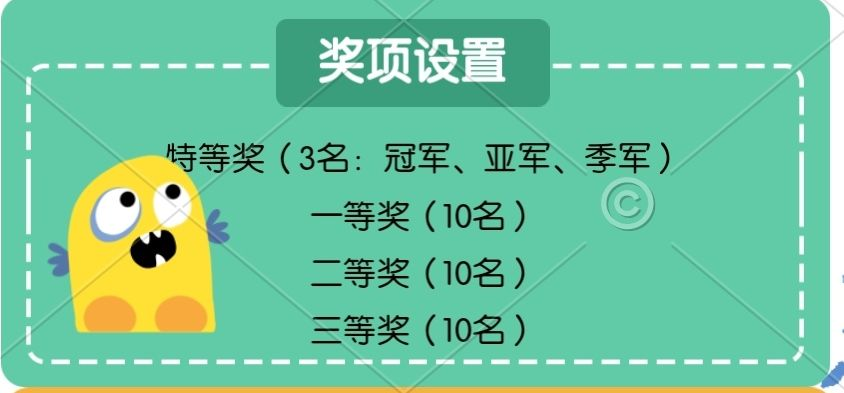 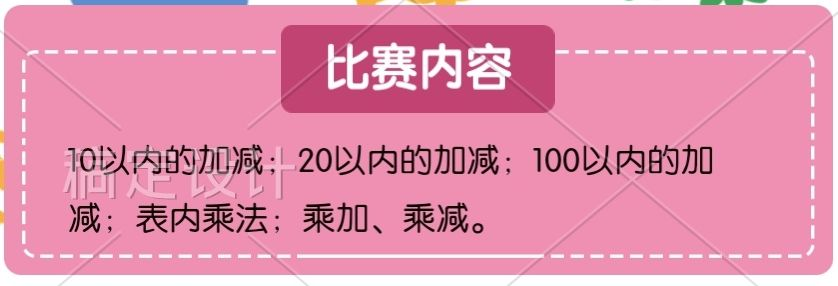 比什么
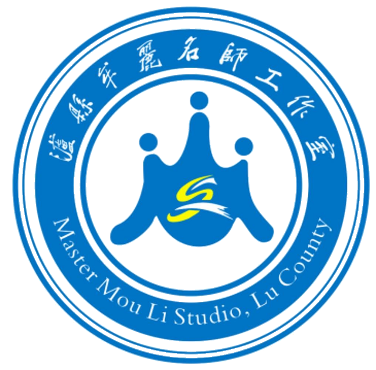 聚集智慧  汇美同行
第二步：找准目标 小步前进
下挑战书，明确小目标
完成初测，了解自我
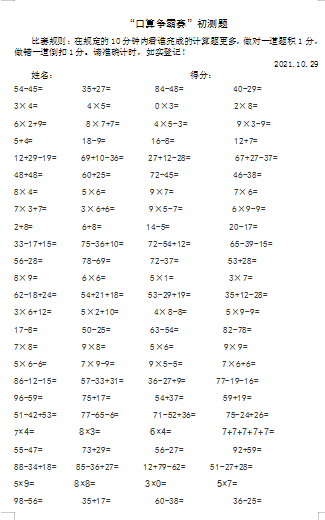 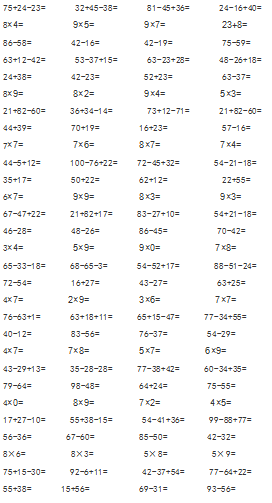 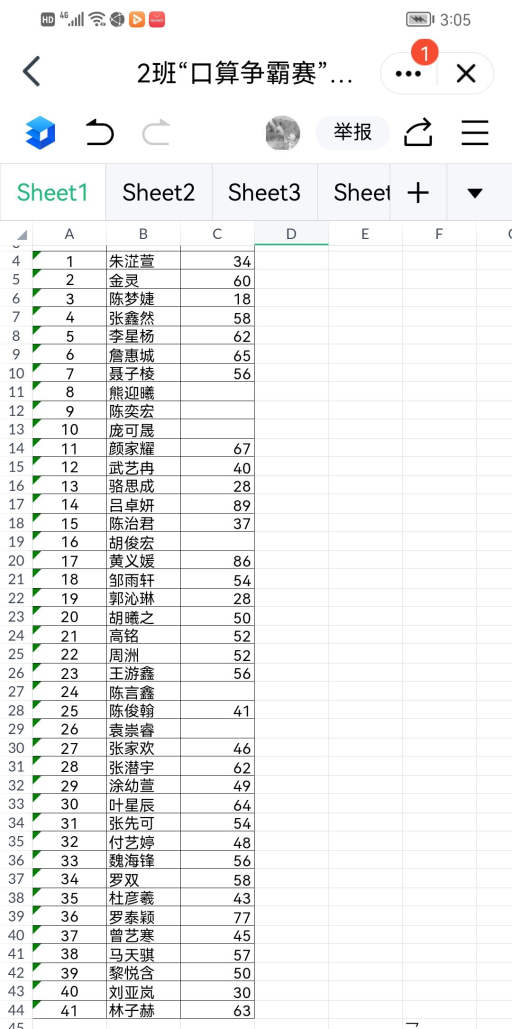 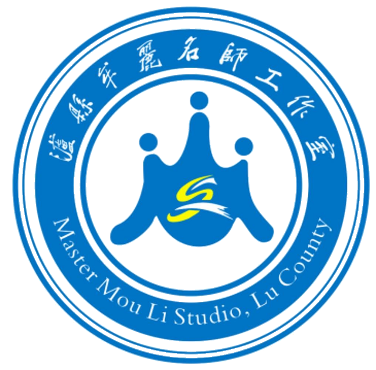 聚集智慧  汇美同行
课内课外，强化训练
合理利用软件
视算、听算结合训练
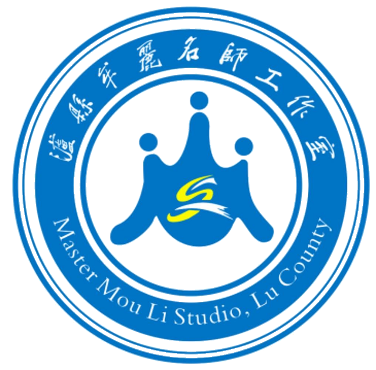 聚集智慧  汇美同行
课内课外，强化训练
视算、听算结合训练
视算和听算是口算练习中两种基本的形式。视算是通过眼看题目脑算、口说得数；而听算则要求通过耳听、脑记和脑算，方能算出得数，难度较大。在口算中经常调换口算形式，将视算和听算相互结合起来，交替使用，可以提高学生口算的兴趣，使他们的学习心理始终保持着渴求积极状态。
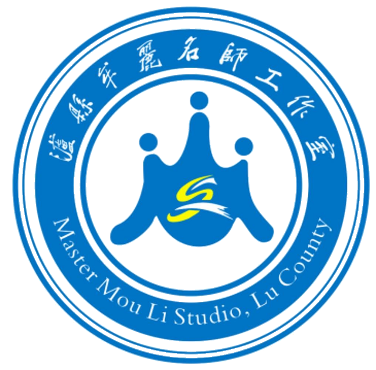 聚集智慧  汇美同行
课内课外，强化训练
合理利用软件
视算、听算结合训练
形式多样、乐此不疲
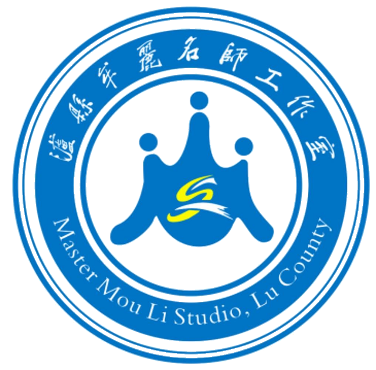 聚集智慧  汇美同行
课内课外，强化训练
形式多样、乐此不疲
1
2
3
开火车
口算接力
赚智慧星
课堂擂台赛
“开火车”“口算接力赛”等等口算形式也能调动学生学习的兴趣，这些形式交换练，不但可以活跃课堂气氛，学习效果也非常好。
练习时，大家推荐一名学生为擂主，手持十张100以内数的加减法或表内乘除法的口算卡片。让全班学生轮流“打擂”，“打擂者”如能流利地答对擂主出示的十张卡片上的题，就算打擂成功。而成为新的“擂主”，擂主再出示十张卡片上的题，其他同学“攻擂”，依次类推。
利用课辅课进行口算练习，老师读题，学生听算，然后交换批改，连续5次全对就发一颗智慧星，5颗智慧星换一朵小红花贴在荣誉墙上，期末根据小红花的朵数发奖。
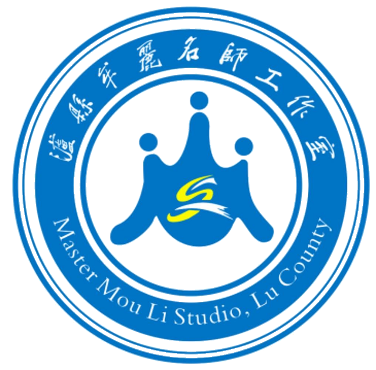 聚集智慧  汇美同行
优差兼顾
进步奖带动后进生
40%
20%
15%
40%
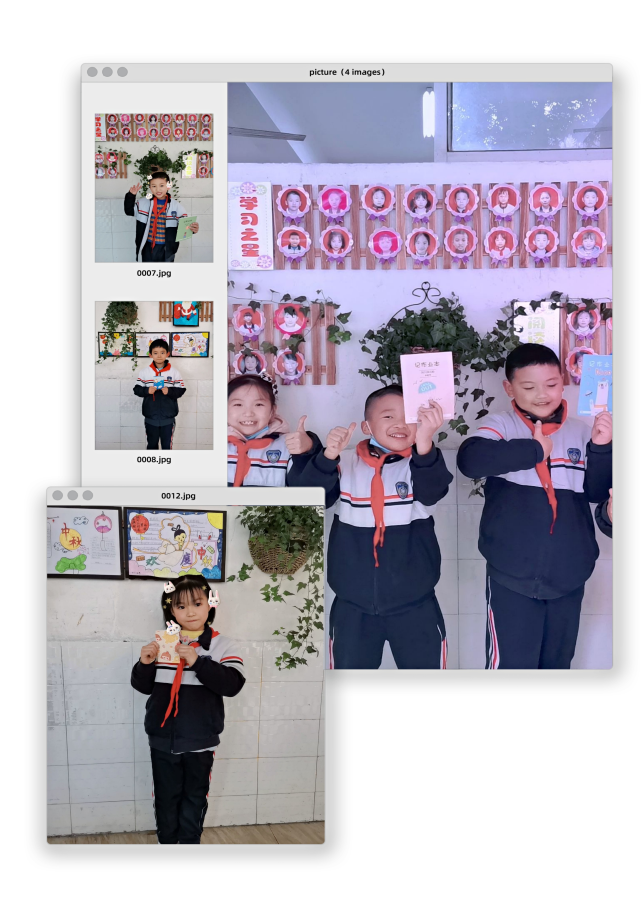 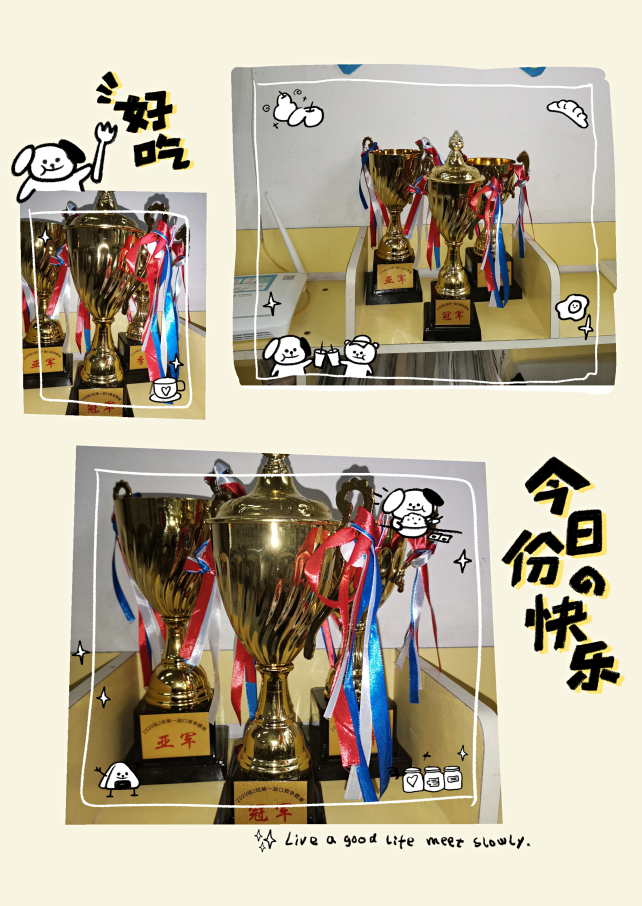 利用奖杯吸引优生
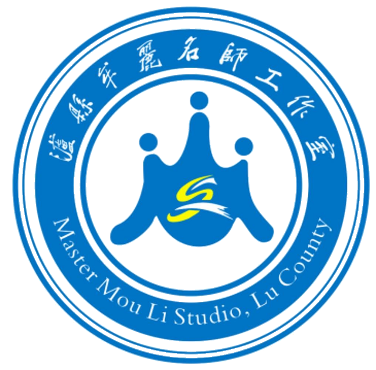 聚集智慧  汇美同行
第三步：再次自测  肯定进步
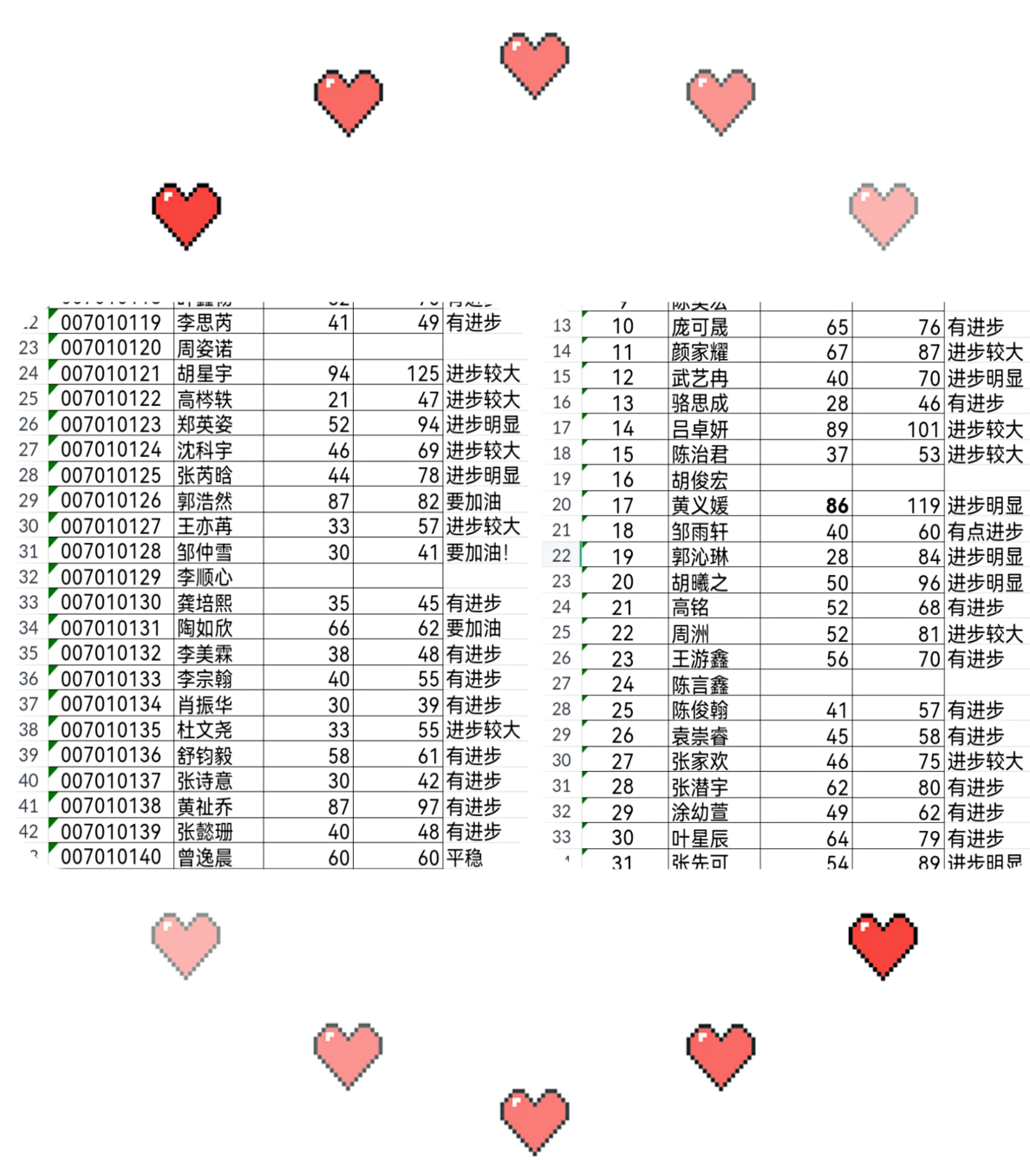 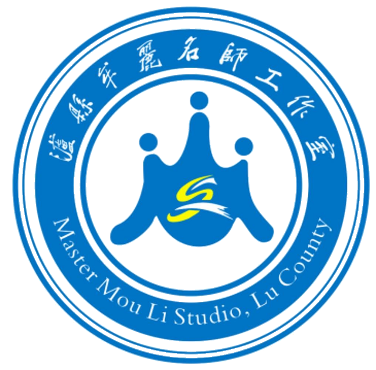 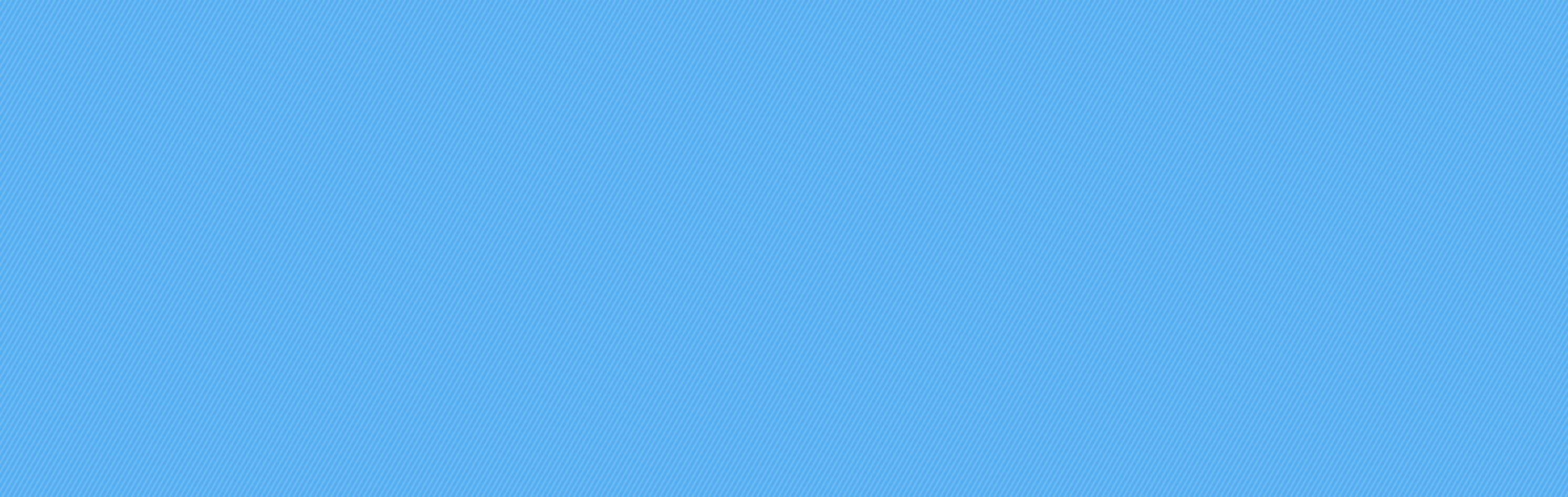 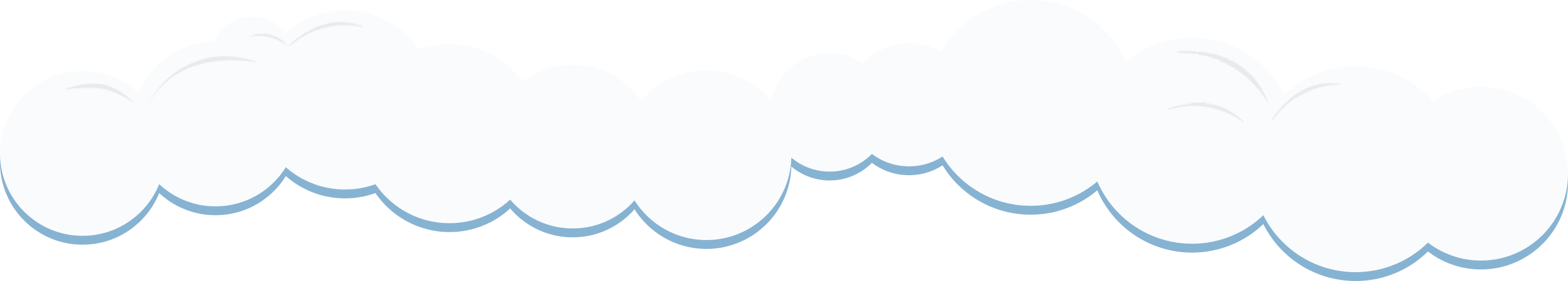 聚集智慧  汇美同行
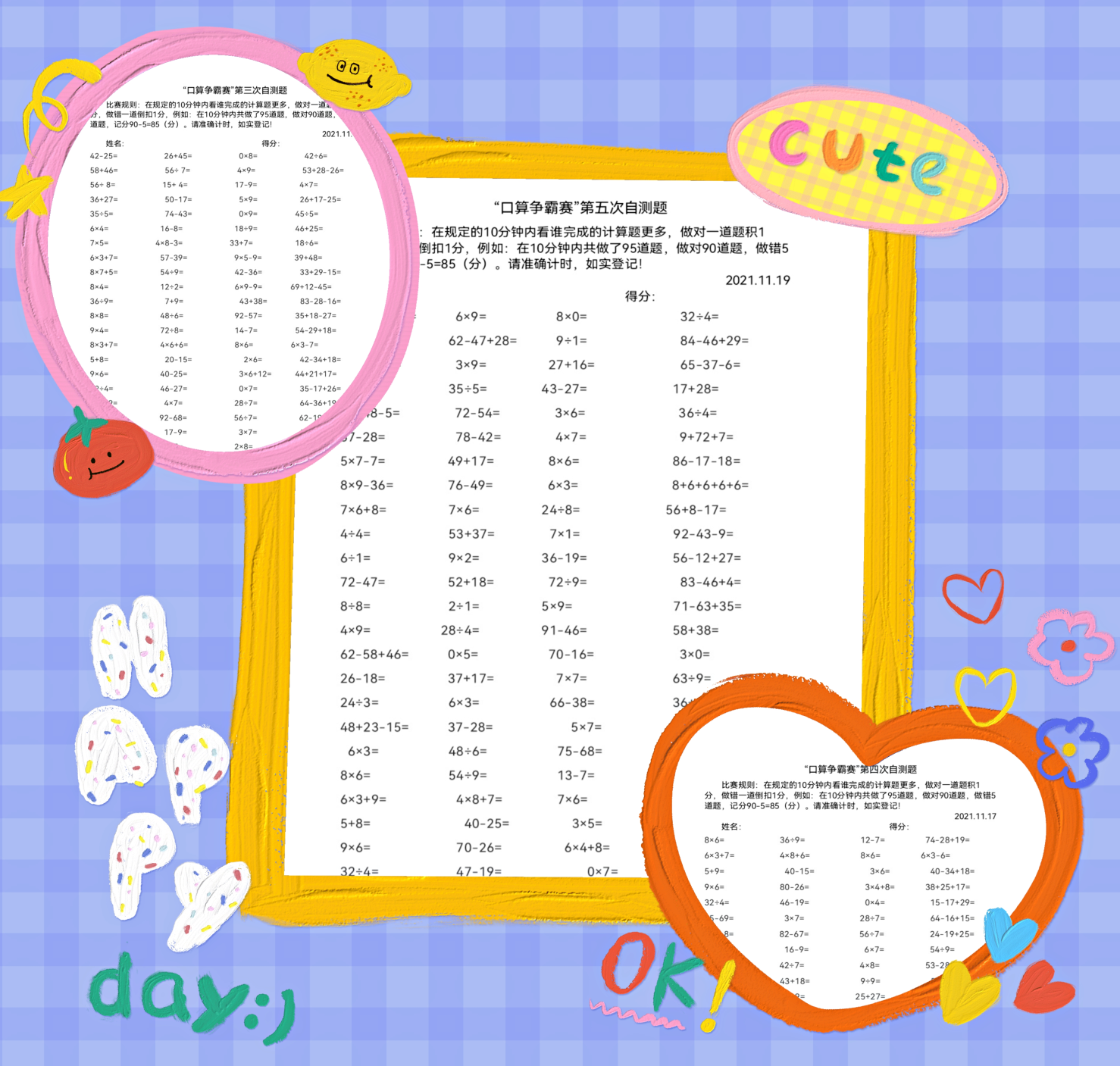 第四步：最后突击
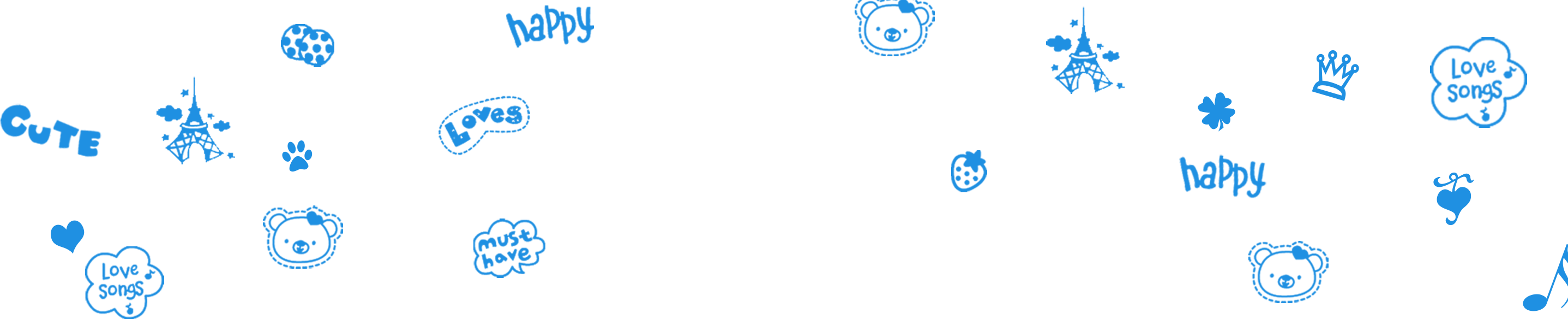 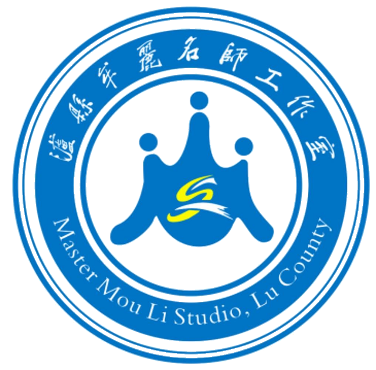 聚集智慧  汇美同行
第五步：正式比赛，奖惩结合。
比赛当天
紧张期待
颁奖情况
01
02
03
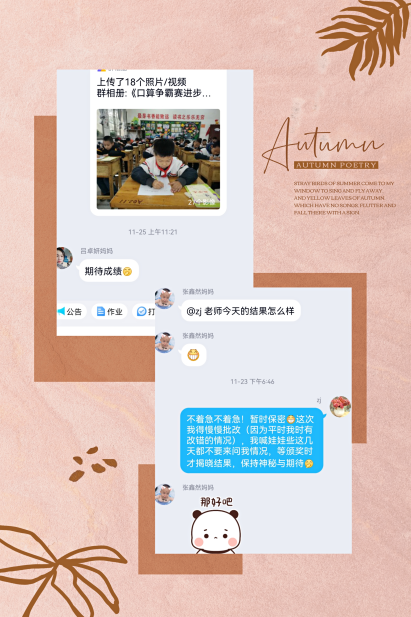 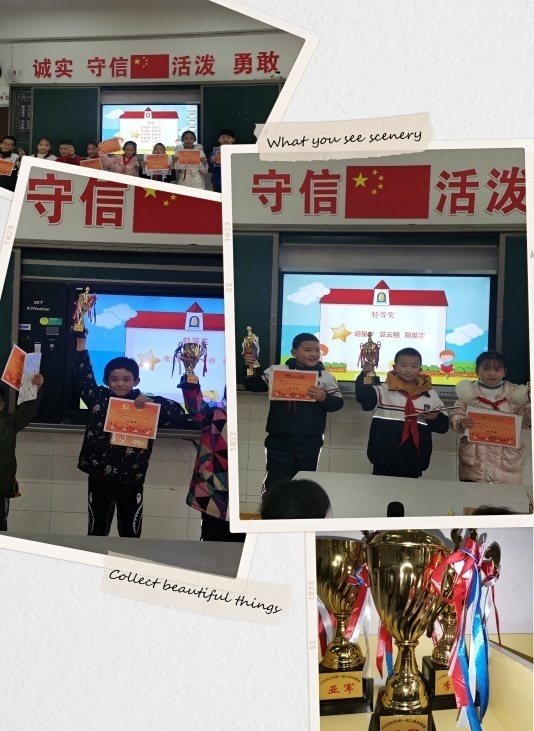 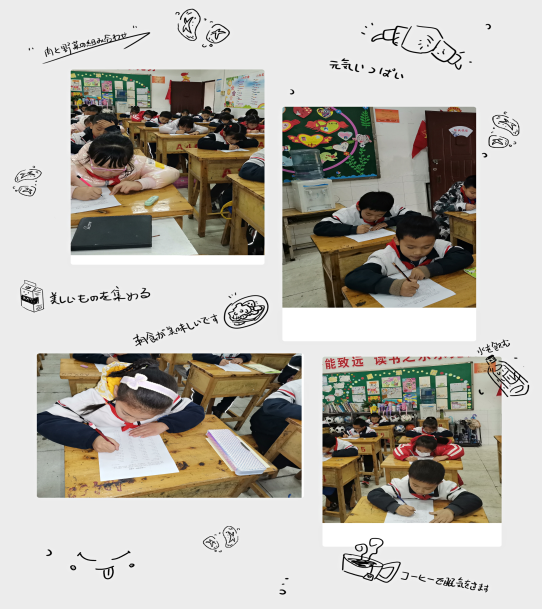 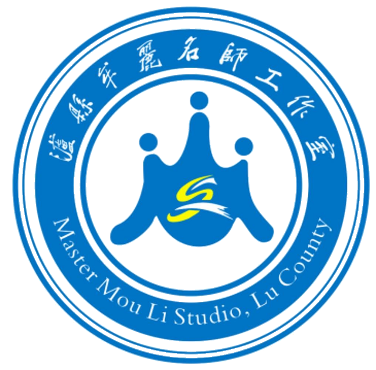 聚集智慧  汇美同行
反思：有利有弊
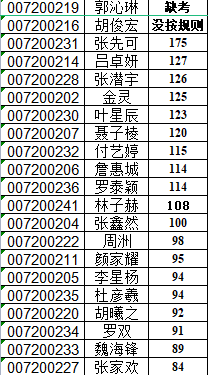 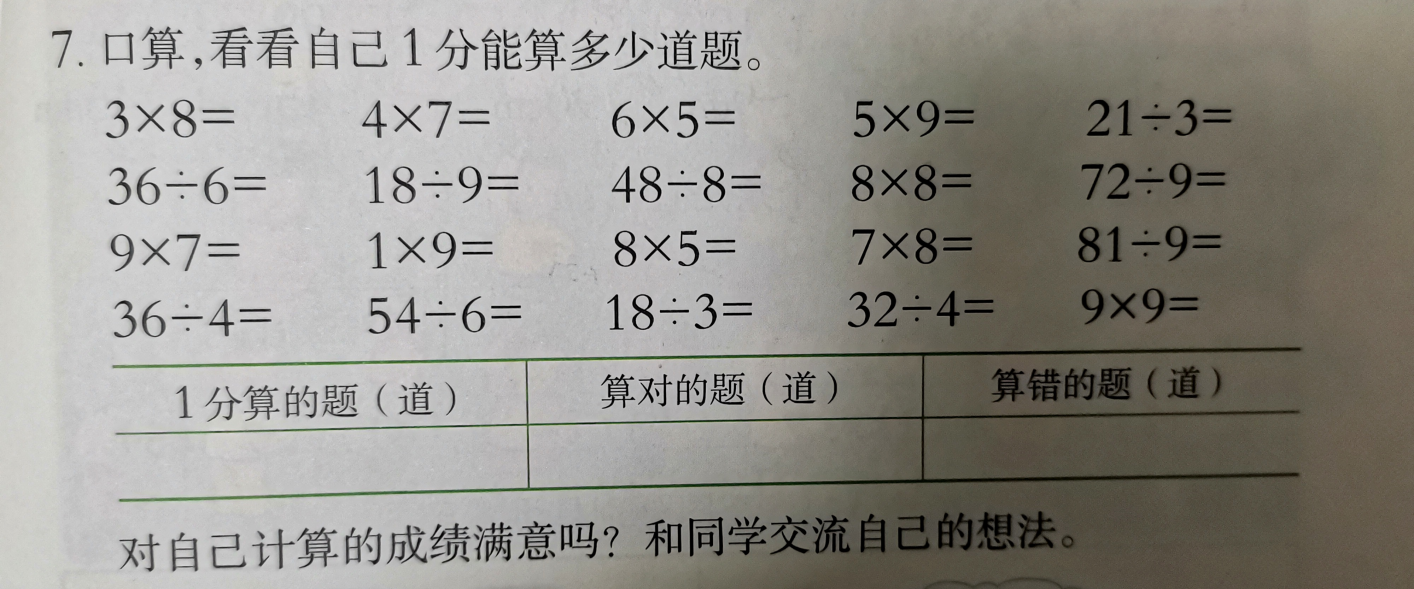 一学期除了平时的教学之外，利用一个连贯的时间设计一个主题来组织一次活动，孩子们可能参与性更强，效果会更好。
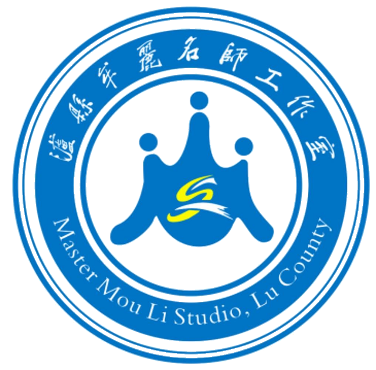 聚集智慧  汇美同行
反思：有利有弊
1.比赛后不练习有后退现象
2.增加了学生、家长的负担
谢谢大家！